UTAS Teaching for Togetherness:Utilising Student and Community Partnerships to Deliver the Clemente Program
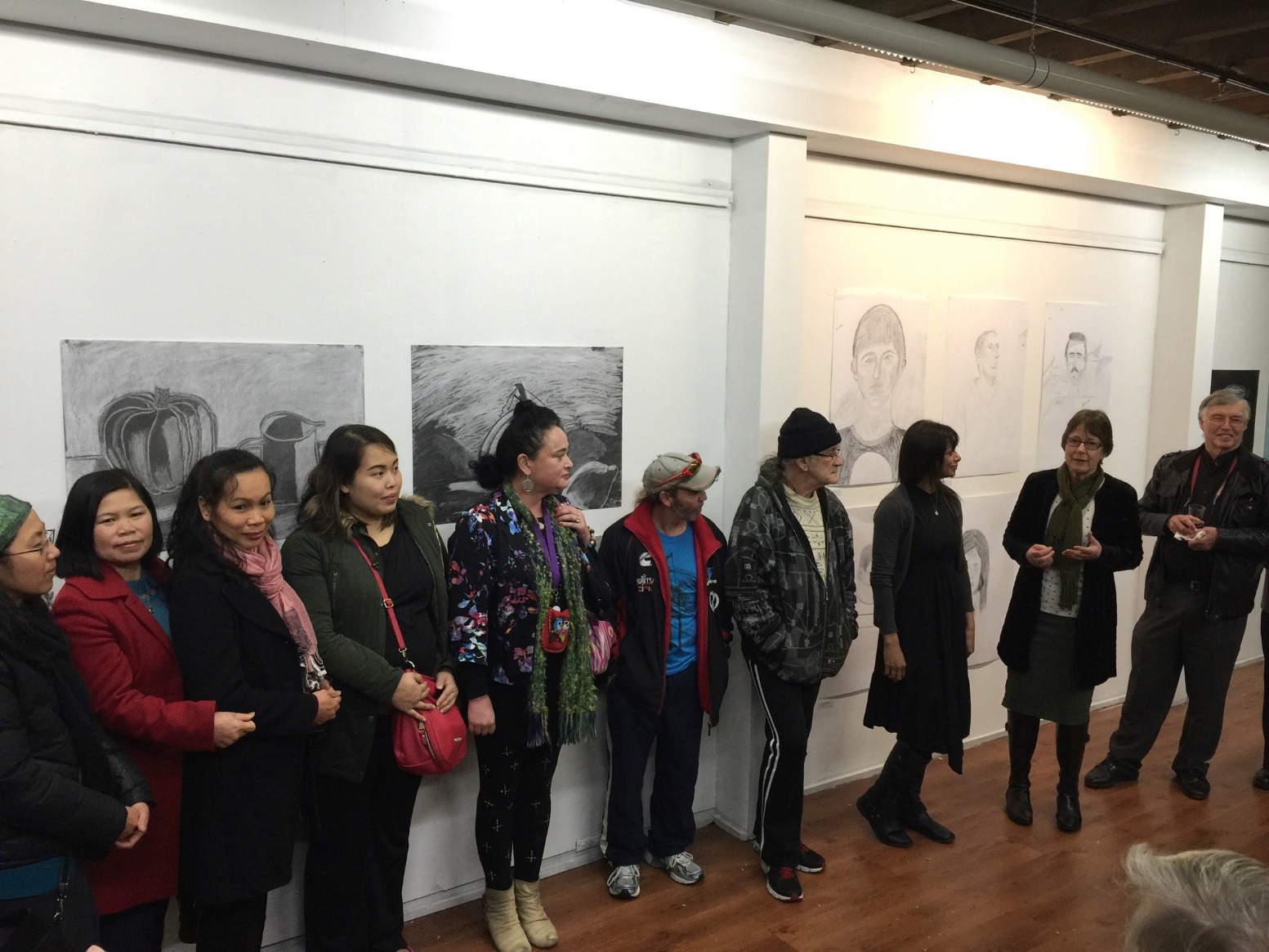 The Clemente Program
Clemente Australia, an innovative university-level program for Australians experiencing multiple disadvantage and social isolation, is founded on Earl Shorris's (2000) Clemente program in the USA. 

An example of Community-Embedded, Socially-Supported (CESS) university education model
Clemente Tasmania: UTAS, ACU, Hobart Catholic Archdiocese, Anglicare, Common Ground, Edmond Rice Centre, Catholic Care, St Vincent de Paul, The Smith Family, LINC Centres
Clemente’s Goals
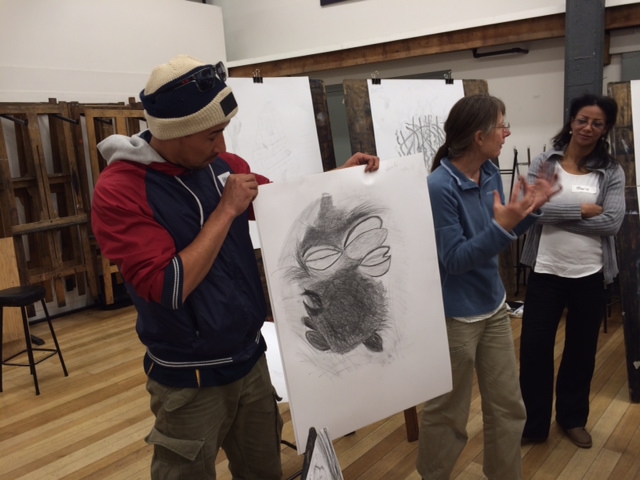 Using liberal arts education to enhance self-confidence,  social engagement  
Make university education accessible to disadvantaged Australians
 agency thinking
 pathway thinking
[Speaker Notes: May require more than one slide]
CESS Model
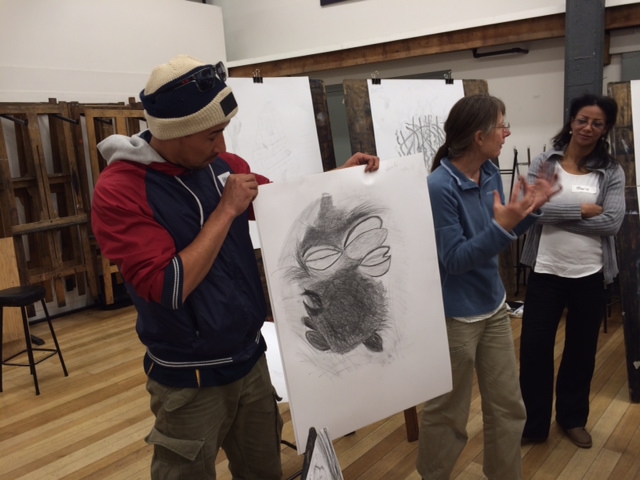 Delivery in an environment with which students are familiar/comfortable;
 
Small classes  (generally  8-15);  

Humanities  education;  

Rigorous  university  level  education;  

Lecturers  with  flexible  and engaging methods of teaching and communicating; 

Learning partners who supports students’ non-educational needs; 

Administration   and   technical   support.
     (Mission Australia, 2007).
[Speaker Notes: May require more than one slide]
Collaborative Partnerships
Clemente UnitsFour units -	One 2 hour workshop over 12 weeks per unit-Students also spend time with a learning mentor
Introduction to Indigenous Australia: Past and the Present
Adapting material that                                                         would suit a foundation                                                        level unit – challenges.
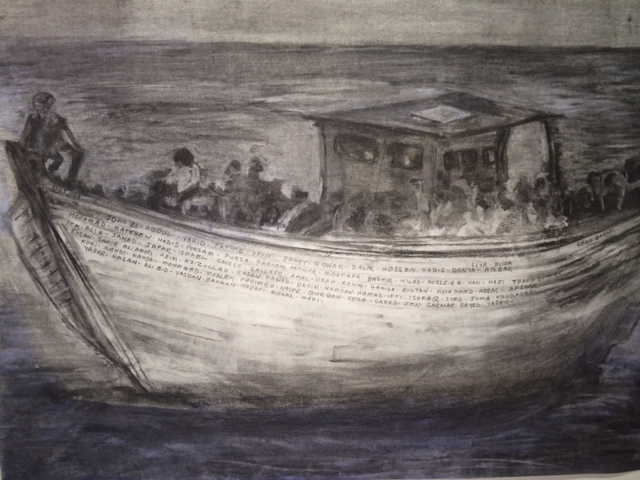 Introduction to Indigenous Australia: Past and the Present
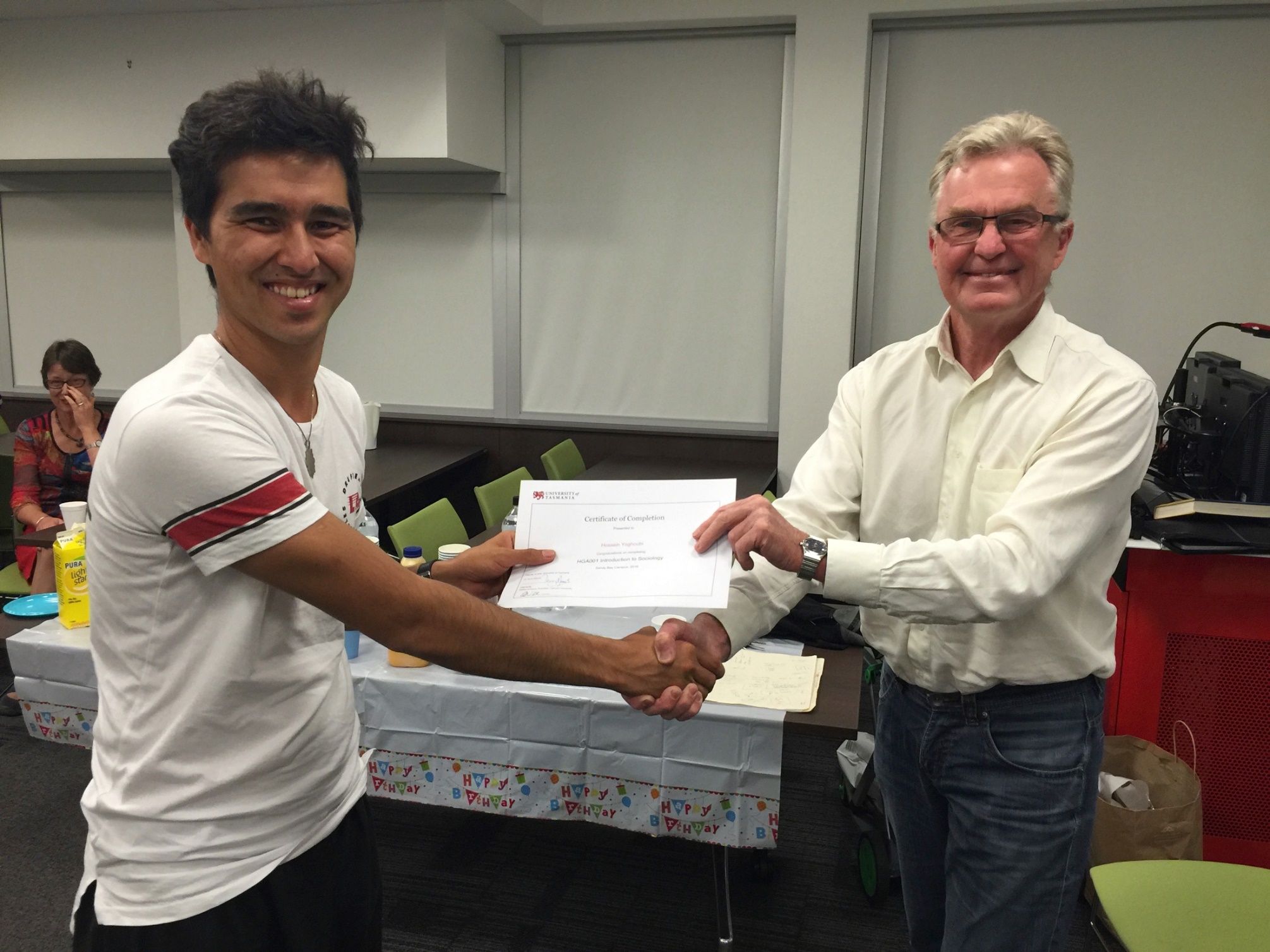 Choosing the right teacher who                                                                                  has the teaching and disciplinary expertise,                                                    together with an understanding of a student                                                    cohort with different educational needs.
[Speaker Notes: May require more than one slide]
Introduction to Indigenous Australia: Past and the Present
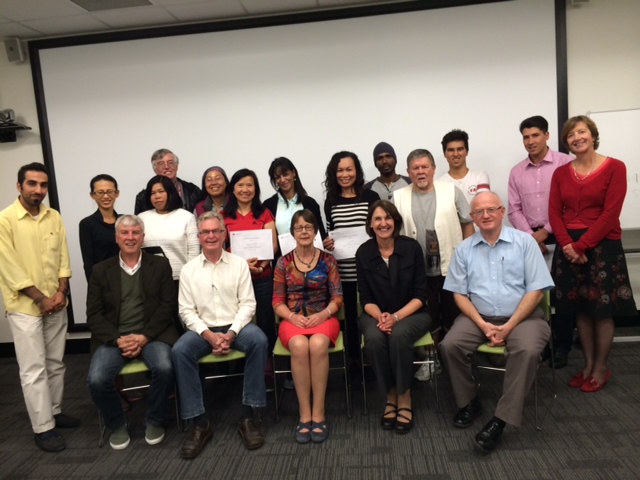 Taking a flexible approach to teaching delivery and assessment, in order to adapt to the needs and learning styles of the group.
Questions?
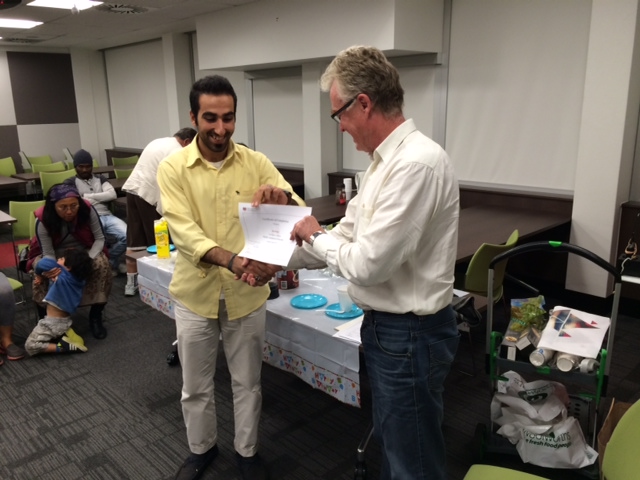 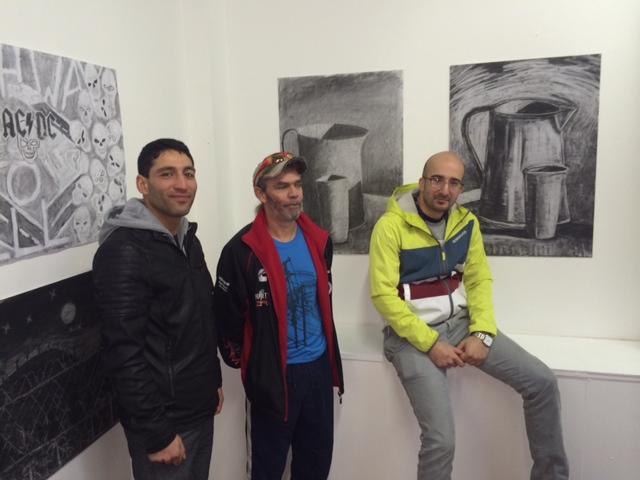 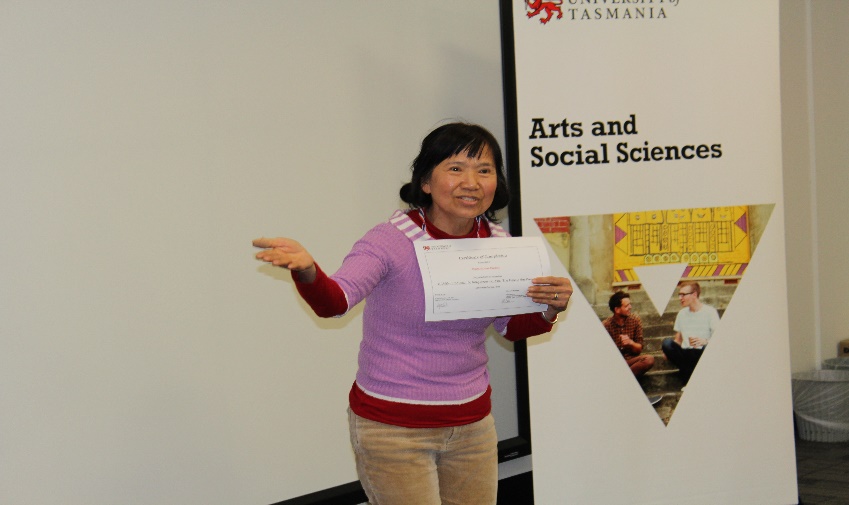 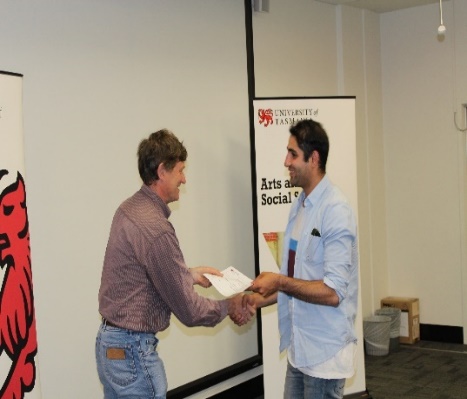 [Speaker Notes: May require more than one slide]